“My reading glasses don’t help…” - a case of convergence insufficiency in Parkinson’s DiseaseOMC Alumni Presentation 20/3/17
Dr Damien Ling (HMO)
Dr Lionel Kowal
Case Overview
Mrs A, 75F
PMHx
Parkinson’s Disease (dx 2006)
Thyroidectomy for MNG (2006) 
Complicated by bilat recurrent laryngeal nerve palsies, required tracheostomy and laser arytenoidectomy
Left vocal cord recovered; right remains paralysed
Factor V Leiden
DVTs: R) 2005, L) 2011, R) 2013
On life-long warfarin
T2DM (diet)
HTN, Chol
Hysterectomy (2001)
Bilat hip OA
Scoliosis
[Speaker Notes: Only read PD line, and “other issues as listed”]
Case Overview
Medications
Rasagiline 1mg mane
Madopar (levodopa/benserazide) 100mg/25mg x5/day
Pramipexole 1.5mg nocte
Thyroxine 100mcg mane
Warfarin
Vitamin D
 SHx
Lives in nursing home
Retired nurse
[Speaker Notes: “Medications as listed”

Rasagiline (MAOI)
Madopar (precursor of dopamine + peripherally acting DOPA decarboxylase inhibitor)
Pramipexole / SIFROL (non-ergoline dopamine agonist)]
Ocular Issues
1. Long-standing XT
Present as a teenager, worse in last 4-5 years
2. Intermittent diplopia
Was rarely, now >50% of the time
Worse when tired, and when Parkinson’s medications wear off  
3. Reading difficulty
Needs to close one eye or shake head
4. Poor depth perception
Examination
VA R 6/12(gls)   L 6/9 (gls)
 Near: R N5   L N5
 IOP R 8 L 8
 Cover test: Distance XT 20^ to 38^ .  Near XT 40^  
(both resolve constant diplopia)
 Ocular rotations MR -1 OU
 Left fundus: intorted. Right fundus: extorted.

 Management Options?
[Speaker Notes: “On examination, the main findings were exotropia on cover test, distance….”]
Discussion – Visual Problems in PD
Values are no. (%).    * Statistically significant
Biousse V. et al. Ophthalmologic features of Parkinson's disease. Neurology. 2004 Jan 27;62(2):177-80.
[Speaker Notes: Patients with PD can have several visual problems, as summarised in this 2004 Neurology paper.
Common symptoms include ocular surface irritation, and dry eye, hallucinations, blepharospasm, and decreased convergence amplitudes

Just read significant results (bold)

Paper info
Recruited: Emory University Parkinson’s Disease and Movement Disorder Center.
Excluded if: dementia, ocular disorder, (controls = no neurological disease)]
Discussion – CI in PD – common and under-recognised
Prevalence
43.8% of participants with PD had a clinical diagnosis of CI, vs 16.3% without PD (p <0.001)
Irving, E. L., Chriqui, E., Law, C., Kergoat, M.-J., Leclerc, B.-S., Panisset, M., Postuma, R. and Kergoat, H. (2016), Prevalence of Convergence Insufficiency in Parkinson's Disease. Movmnt Disords Clncl Practice. doi: 10.1002/mdc3.12453
[Speaker Notes: Another paper reported the prevalence of convergence insufficiency was higher in participants with Parkinson’s Disease, compared to those without

Article
Recruited participants with PD (n = 80) and without PD (n = 80) for exam and questionnaire
Montreal, Canada
(I don’t have access to full text PDF)]
Management Options
Base-in prism glasses
Patient already had 20^ BI in her glasses => persistent diplopia
Cover test: required extra 12^ BI for distance, and extra 35^ BI for near=> Total required: 32^ distance and 55^ near
 
 Surgery
High-risk for GA – previous airway issues, risk of oedema post-operatively with ETT
Patient anxious re: GA or LA

 Botox to LR
?Efficacy / duration of effect
[Speaker Notes: Prism glasses – patient already had 20 PD, would require 32 for distance and 55 for near!

Surgery: Given history of bilat recurrent laryngeal n palsy, reviewed by her ENT specialist – risk of airway oedema, potentially stridor -> re-opening of tracheostomy.
Also consideration of pre-operative anticoagulation, given on Warfarin for Factor V Leiden

Botox: potential less invasive option although little published data available, and questions re: efficacy and duration of effect]
Discussion – Management of CI in adults
Non-surgical interventions 
Scheiman M, Gwiazda J, Li T. Non-surgical interventions for convergence insufficiency. Cochrane Database Syst Rev. 2011 Mar 16;(3):CD006768
In adults: effectiveness of interventions inconsistent. Only 1 trial at low-risk of bias
Office-based vision therapy/orthoptics more effective than home-based exercises for improving clinical signs of CI, but does not improve symptoms

 Surgical interventions
Success rates vary from 18-92%
MR resection(s) or LR recession(s)
Choi DG & Rosenbaum Medial Rectus Resection(s) with Adjustable Suture for Intermittent Exotropia of the Convergence Insufficiency Type. J AAPOS 2001;5:13-7. 
Retrospective study of 21 patients, follow-up 6 to 24 months (mean: 9.1)
Reduced mean near exodeviation from 25.7^ to 3^ and distance from 11.4^ to -2^.
Mean near-distance difference collapsed from 14.3^ pre-op to 5^ post-op
[Speaker Notes: In terms of non-surgical management of CI, a Cochrane Review found there was almost no data on adults and the elderly, though there is some data for children.
In children: 
Outpatient vision therapy/orthoptics more effective than home-based exercises or home-based computer vision therapy
Base-in prism reading glasses no more effective than placebo

Surgical
MR Resect – Choi paper
? LR Recession]
Discussion – Management of CI in adults
Botox injection to LR
Dawson E, Child C, Lee JP & Adams GG. The use of botulinum toxin in the management of convergence insufficiency exotropia. J Am Assoc Pediatr Ophthalmol Strabismus (2012) 16: e13. (Poster Abstract)
Retrospective analysis, 10 patients
8 had improvement in symptoms after 2-3 weeks; symptoms returned 3 months to 6 years
7 received maintenance injections (mean number of injections 4; range: 2 to 11)
[Speaker Notes: LR Botox injection: not many papers to quote – 3 papers
1 Abstract presented at conference
1 declined further Botox injections (9 followed-up)
(No published quantification of effect / No evaluation of reading symptoms)]
Discussion – Management of CI in adults
Botox injection to LR
Saunte JP & Holmes JM. Sustained improvement of reading symptoms following botulinum toxin A injection for convergence insufficiency. Strabismus. 2014 Sep;22(3):95-9. 
Retrospective analysis, 8 patients
At 1 month, all patients had reduction of XT (median 9^, p=0.008). Reading improved in 7
At 6 months, small reduction of XT persisted (median 4^, p=0.3), Reading improved in 8
Beyond the duration pharmacological effect
Adverse events:
2 patients developed moderate esodeviation greater at distance, resolved over months
1 developed 2mm ptosis, resolved in 4 weeks
Subsequent correspondence with author (unpublished)
Some patients have good effect with repeat injections every 4 – 12 months
Others <1 month – nil repeat injections
[Speaker Notes: Results:
Baseline: median near deviation 17 PD exophoria (range 10 – 25) exophoria. Distance 4 PD (0 – 10). All had reading sx
1 month: median near 18 PD exo (range 15 eso to 18 exo). Distance 0 PD (30 eso to 15 exo). Reading: 7 improved, 1 changed
6 months: median near 11 PD exo (16 eso to 30 exo). Distance 1 PD exo ( 25 eso to 12 exo). Reading: all improved
12 months (4 patients): median near 9 PD exo (16 eso to 35 exo) = reduction of 3PD from baseline. Distance deviation 0 (16 eso to 8 exo) = reduction 1.5 PD from baseline

Unsure re: extended effect. Theories
Change to muscle sarcomere length
?caused by differential effect on orbital and global muscle fibres (less effect on global)
Prolonged effect in reading may be result of these changes in ANTAGONIST muscle, without effect on angle. Greater ANTAGONIST force
Reduction in mitochondria in singly-innervate orbital muscle fibres, caused by Botox injection
 Increased fatigue of injected LR => improved convergence]
Discussion – Management of CI in adults
Saunte JP & Christensen T. Improvement in reading symptoms following botulinum toxin A injection for convergence insufficiency type intermittent exotropia. Acta Ophthalmologica. 2015 Aug; 93(5) e391-e392
Retrospective analysis, 5 patients with CI type IXT
At 1 month, all patients had reduction of XT (median 30^, p=0.25). Reading improved 2 of 3
At 6 months, all maintained reduction of XT (median 23^, p=0.06). Reading improved 5
At 12 months, reading improved in 3 of 4 patients 
Beyond the duration pharmacological effect
Progress
September 2016 - Botox to RLR
 Significant improvement in diplopia and reading for 2/12
 Symptoms gradually returned to baseline
 March 2017 – Repeat Botox to RLR
 Follow-up pending
Progress
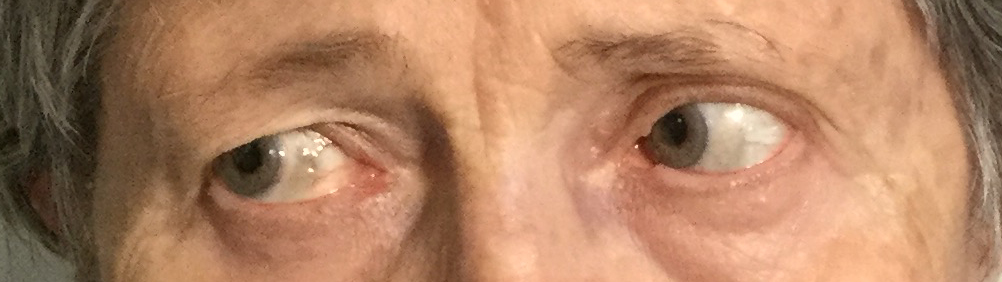 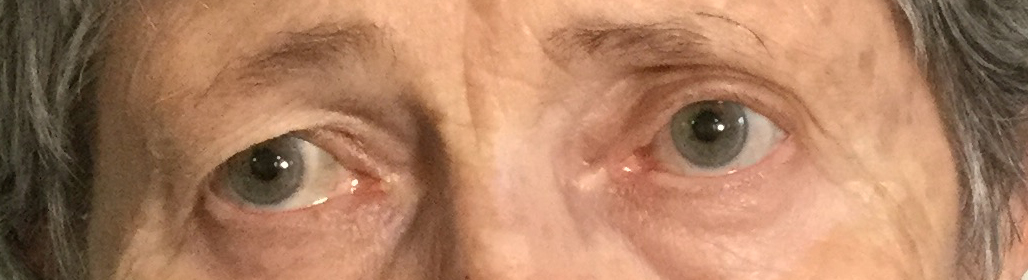 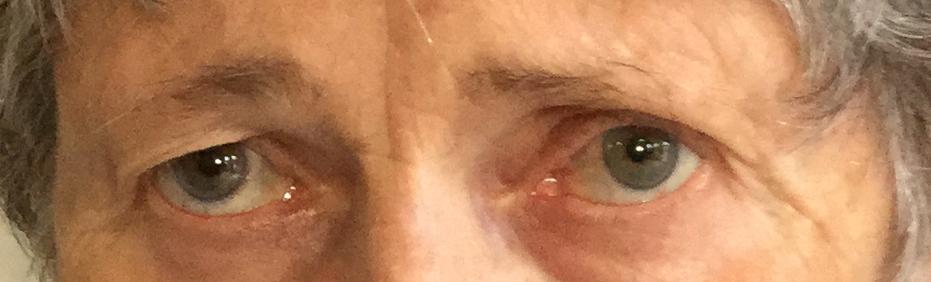 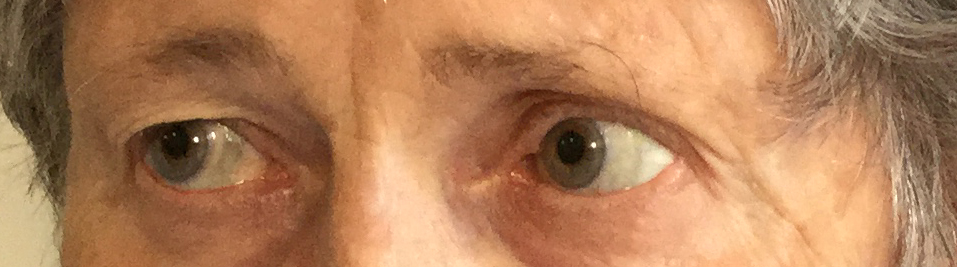 [Speaker Notes: 2 weeks R gaze: shows small version and duction deficit c/w  some effect of botox on RLRUsually I hope to see a larger version and duction deficit by week 2 to show that the RLR botox has hit the target, but some deficit shows some effect, and was consistent with her improved symptoms]